আজকের পাঠে সকলকে স্বাগতম
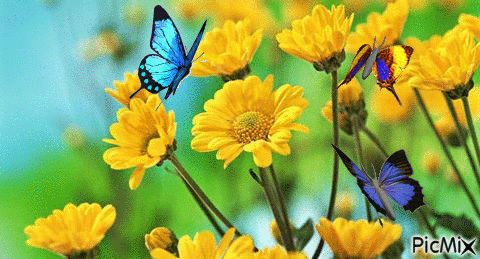 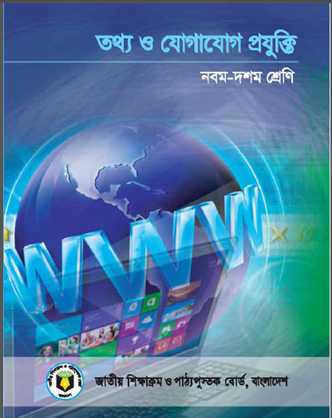 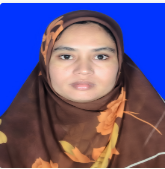 শ্রেণি : দশম
বিষয় : তথ্য ও যোগাযোগ প্রযুক্তি
অধ্যায় :পঞ্চম।
মদিনা খাতুন
সহকারী শিক্ষক (আইসিটি)
লক্ষ্মীপুর দ্বিমুখী উচ্চ বিদ্যালয়
কুলিয়ারচর, কিশোরগঞ্জ।
নিচের ছবিগুলো দেখ এবং চিন্তা করে বল ছবিগুলো দ্বারা কী বুঝায়?
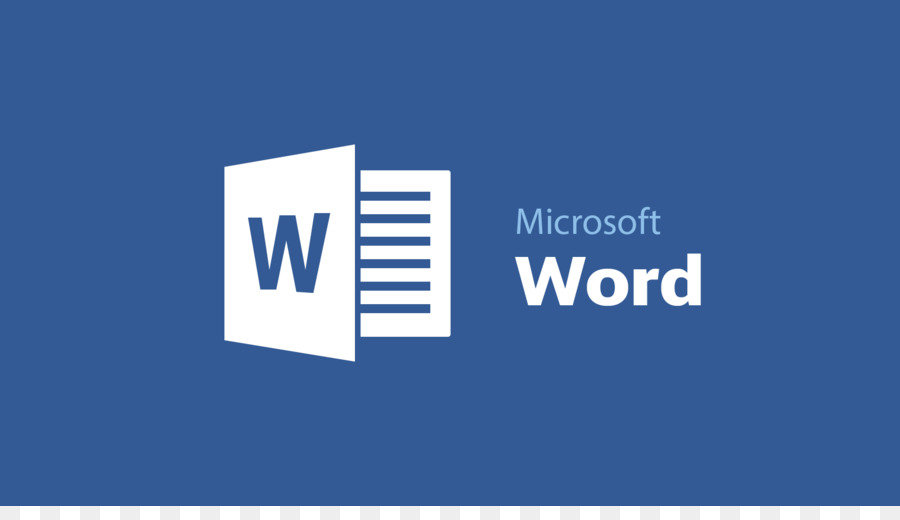 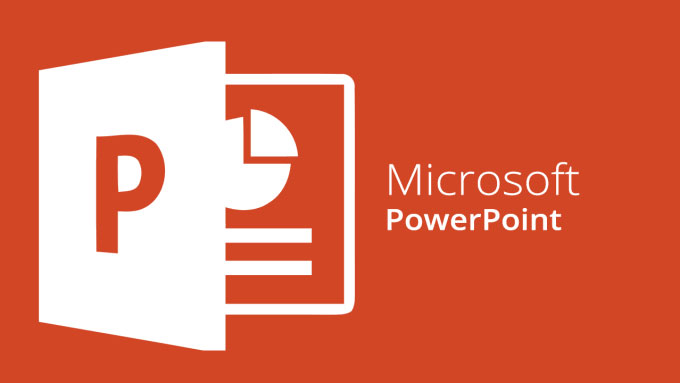 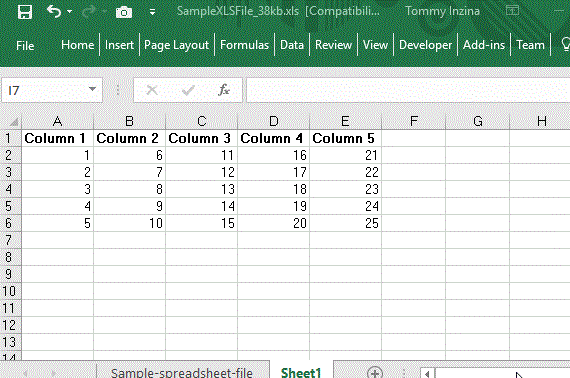 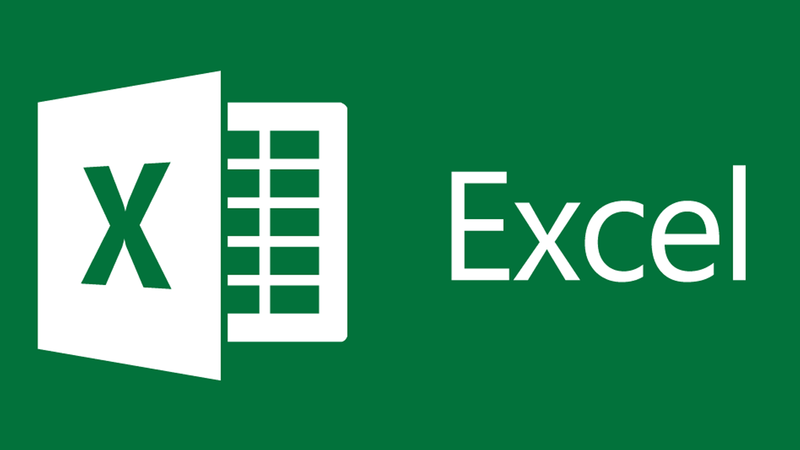 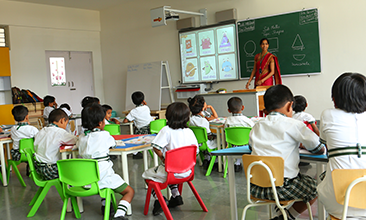 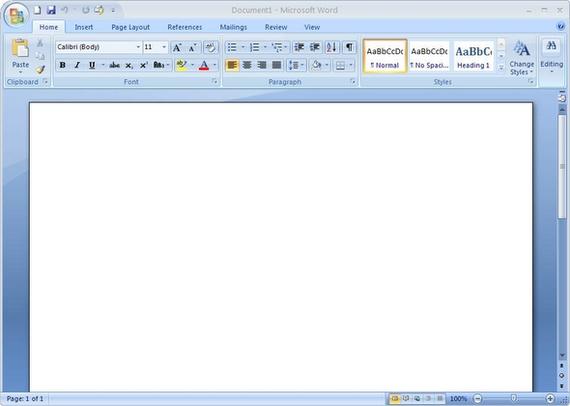 ডিজিটাল বাংলাদেশ গড়া আমাদের লক্ষ্য
আজকের পাঠ -----
প্রেজেন্টেশন সফটওয়্যার
শিখনফল
প্রেজেন্টেশন সফটওয়্যার কী তা বলতে পারবে;

 পাওয়ার পয়েন্ট প্রোগ্রাম খোলা ও স্লাইড তৈরি করার কৌশল ব্যাখ্যা করতে পারবে;

 প্রেজেন্টেশন সেভ , নতুন স্লাইড যুক্ত  ও স্লাইড প্রদর্শনের নিয়ম বিশ্লেষণ করতে পারবে।
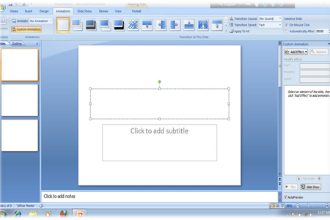 স্লাইড : প্রেজেন্টেশনের এক একটি অংশকে স্লাইড বলে।
প্রেজেন্টেশন : কোন বিষয় সম্বন্ধে বিভিন্ন তথ্যকে উপস্থাপন করার পদ্ধতিকে Presentation বলে। প্রেজেন্টেশন কথার অর্থ হল উপস্থাপন করা।
অথবা : অনেকগুলো স্লাইড মিলে হয় একটি প্রেজেন্টেশন।
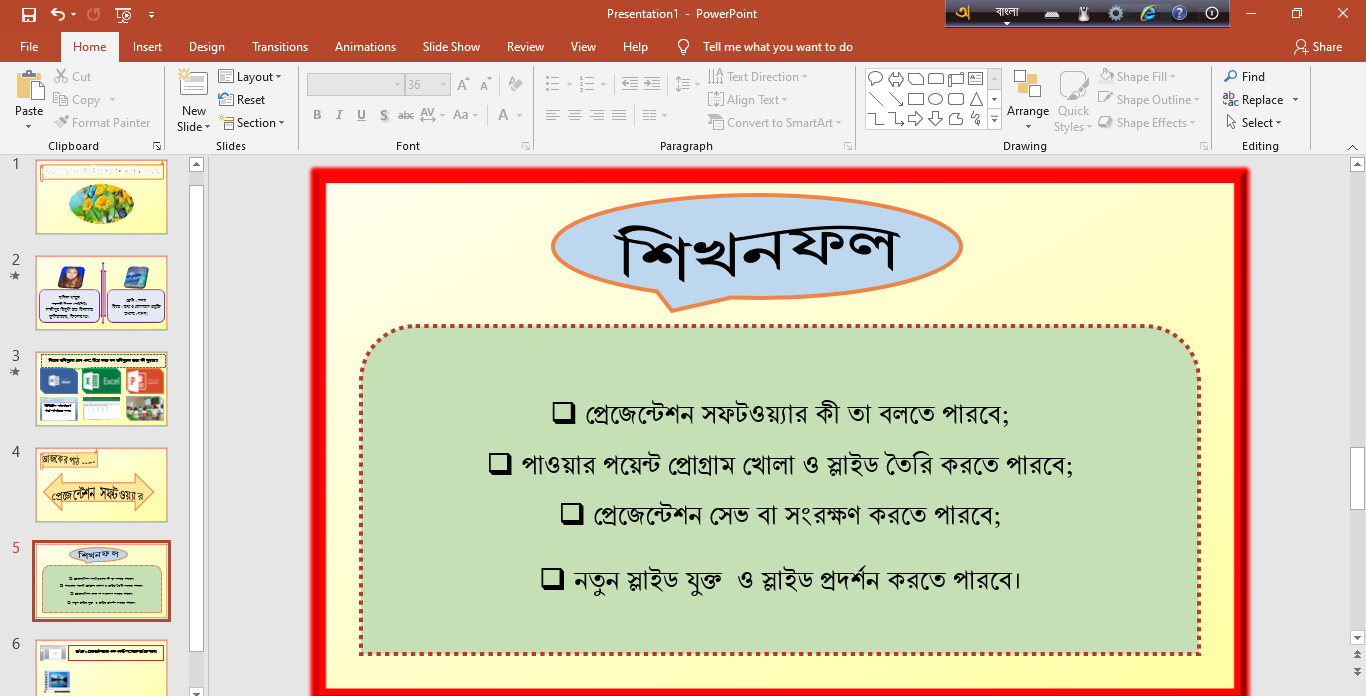 হ্যান্ড আউটস : একাধিক স্লাইড বিশিষ্ট একটি পৃষ্ঠাকে হ্যান্ড আউটস বলে ।
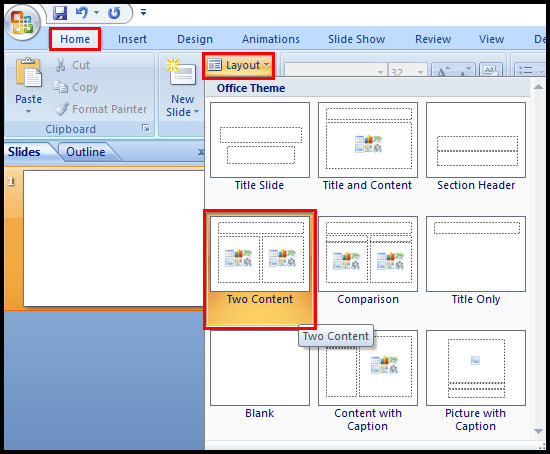 পরিকল্পিতভাবে একটি পাওয়ার পয়েন্টে প্রেজেন্টেশন তৈরি করার জন্য খসড়া তৈরি করে নিতে হয় । এই খসড়াকে বলা হয় স্লাইড লেআউট।
একক কাজ
প্রেজেন্টেশন বলতে কী বুঝ?
মাইক্রোসফট পাওয়ার পয়েন্ট খোলার পদ্ধতি
Start
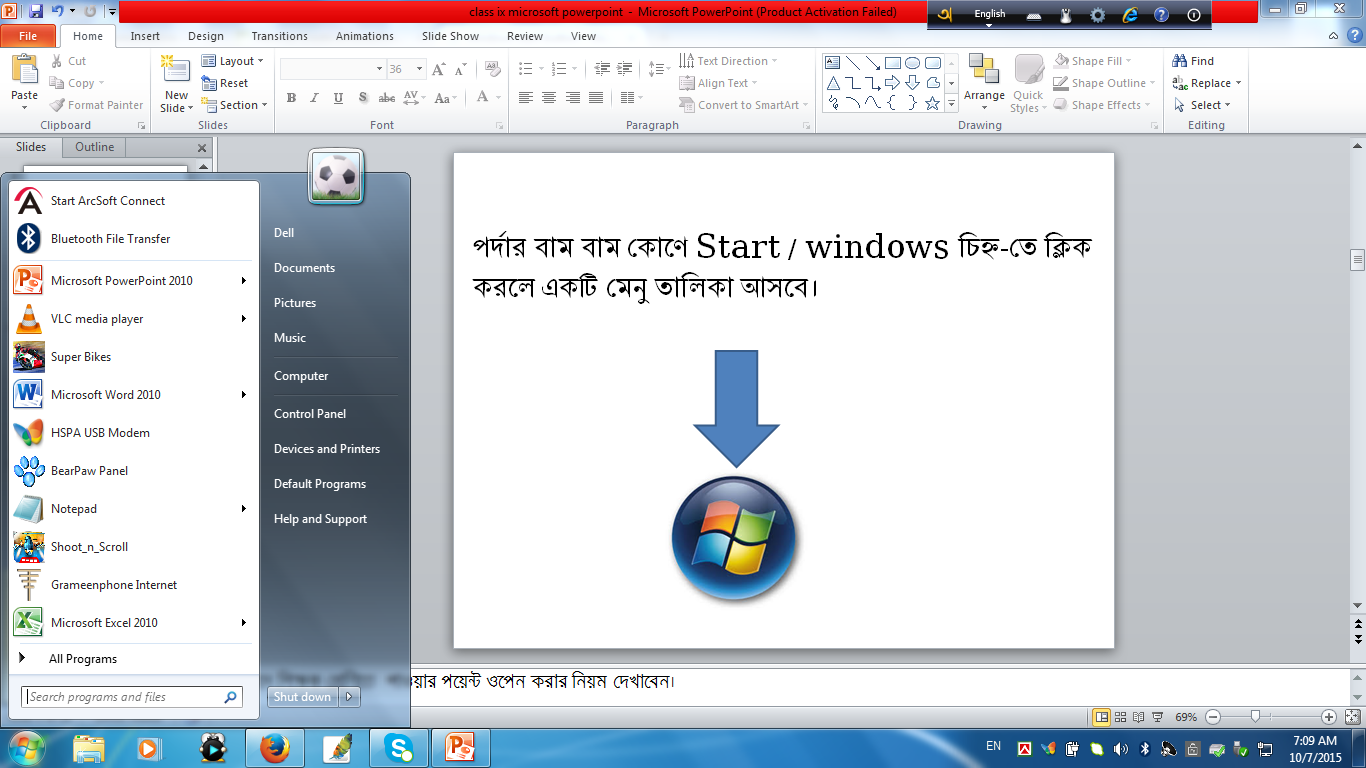 All Programs
Microsoft Office
Microsoft Power Point
Start button    All Programs    Ms office  Ms power point
স্লাইড তৈরি করার নিয়ম
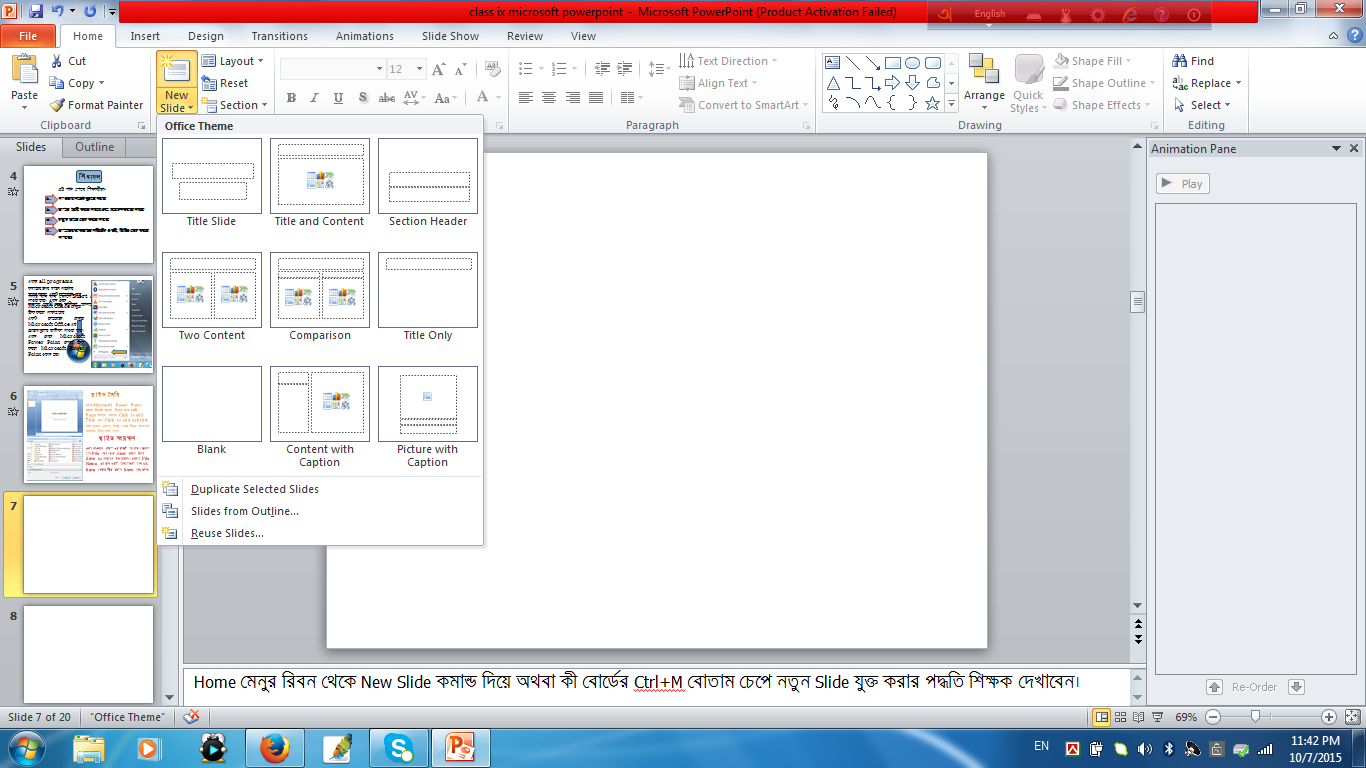 Home menu-তে থাকা অবস্থায় New Slide এ ক্লিক করলে এই বক্সটি আসবে এখান থেকে যে ধরণের Slide প্রয়োজন সেটাতে ক্লিক করলে উক্ত Slide Active হবে।
জোড়ায় কাজ
প্রেজেন্টেশন সফটওয়্যার খোলার নিয়ম ফ্লোচার্টের মাধ্যমে খাতায় লিখ ।
স্লাইডে লেখার নিয়ম
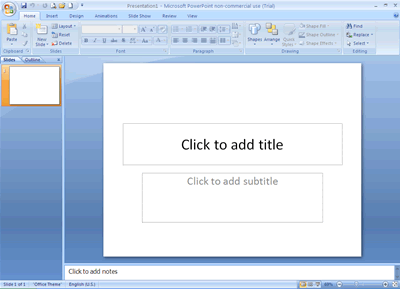 Microsoft Power Point কমান্ড সিলেক্ট করলে চিত্রের ন্যায় একটি Page আসবে। এখানে Click to add Title  এবং Click to add subtitle লেখা থাকবে এখানে টেক্সট বক্সের ভিতর ইনসার্সন পয়েন্টার নিয়ে লেখা যাবে।
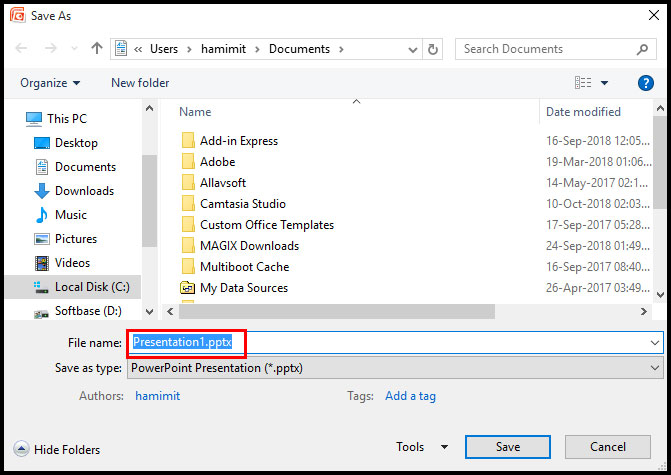 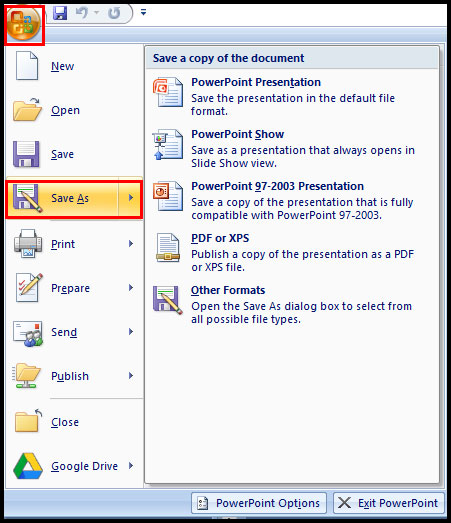 পাওয়ার পয়েন্ট এর কাজটি সংরক্ষণ করতে হলে File মেনু থেকে Save বা Save As কমান্ড দিলে Save as ডায়ালগ বক্স আসবে। এখানে File Name এর ঘরে একটি নাম লিখতে হবে এবং Save লেখায় ক্লিক করলে Save হয়ে যাবে।
File           Save As          ফাইল এ একটি নাম দিতে হবে 
Ok button এ ক্লিক করতে হবে।
নতুন স্লাইডযুক্তকরার নিয়ম
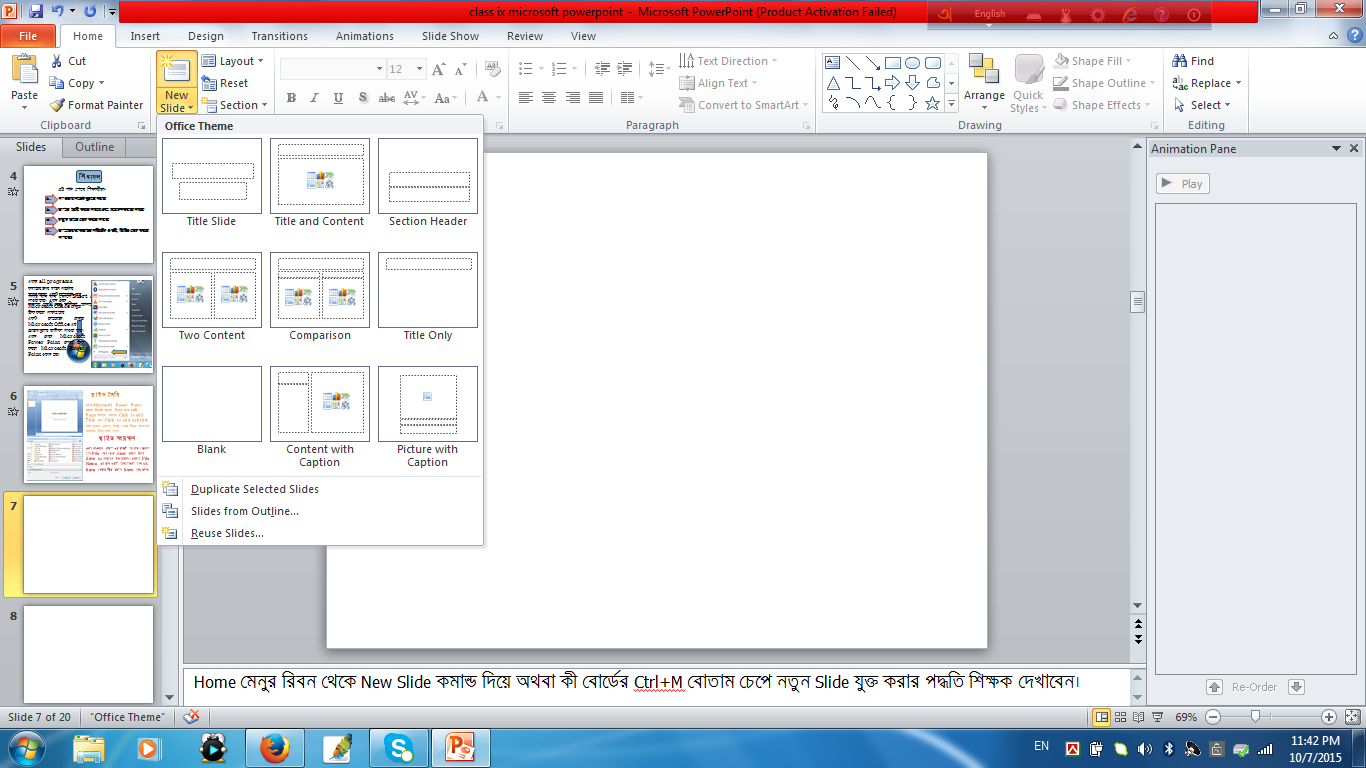 Home মেনুর রিবন থেকে তে থাকা অবস্থায় New Slide এ ক্লিক করলে এই বক্সটি আসবে এখান থেকে যে ধরণের Slide প্রয়োজন সেটাতে ক্লিক করলে উক্ত Slide Active হবে। অথবা – Ctrl +M বোতাম চাপ দিলে নতুন স্লাইড যুক্ত হবে।
প্রেজেন্টেশনের স্লাইড প্রর্দশন
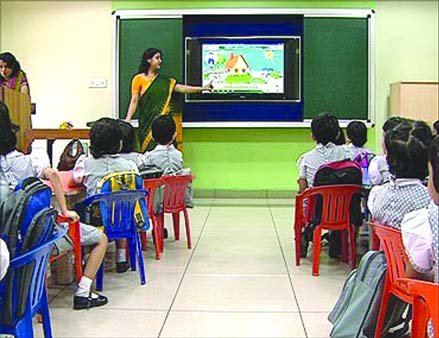 কীবোর্ডের  F5 অথবা side show  অথবা 
         স্ট্যাটাস বার থেকে slide show আইকনে ক্লিক করলে
স্লাইড শো উইন্ডো থেকে সম্পাদনার উইন্ডোতে ফিরার জন্য কী-বোর্ডের Esc কী চাপতে হয়
দলীয় কাজ
প্রতি দলে ৬জন বিভক্ত হয়ে একটি প্রেজেন্টেশন প্রোগ্রাম খোলে প্রজেন্টেশন তৈরি করে সেভ করে দেখাও।
মূল্যায়ন
সভা, সেমিনার, সিম্পোজিয়াম ও কর্মশালায় ব্যবহৃত হয় কোন সফটওয়্যার?
মাইক্রোসফট পাওয়ার পয়েন্ট কোন ধরনের সফটওয়্যার ?
মাইক্রোসফট পাওয়ার পয়েন্ট কোন কোম্পানী তৈরি করে?
পাওয়ার পয়েন্ট ফাইলকে কি বলা হয় ?
প্রেজেন্টেশনের এক একটি অংশকে কী বলা হয়?
প্রেজেন্টেশনের স্লাইড প্রদর্শনের জন্য কী-বোর্ডের কোন বোতাম চাপতে হয়?
একাধিক স্লাইড বিশিষ্ট একটি পৃষ্ঠাকে কী বলা হয়?
স্লাইডের ছোট সংস্করণকে কী বলা হয়?
প্রেজেন্টেশন তৈরির খসড়াকে কী বলা হয়?
বাড়ির কাজ
প্রেজেন্টেশন সফটওয়্যার হিসেবে মাইক্রোসফট পাওয়ার পয়েন্টের গুরুত্ব লিখ।
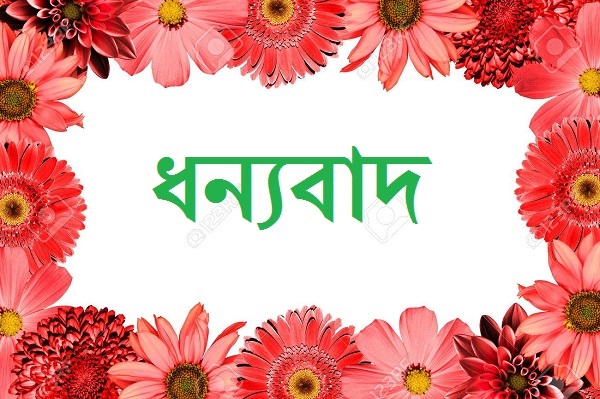